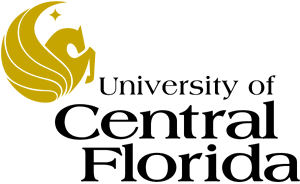 EEL 5245 POWER ELECTRONICS ILecture #16Ch 4: Voltage Ripple in Non-Isolated DC-DC Converters(CCM)
H.W. #4:4.1, 4.3, 4.5, 4.6, 4.10. 4.12, 4.15 (Assume CCM), 4.17, 4.21, 4.33Solutions will be posted by this weekend
Objectives
Converter Analysis (CCM)
Output Voltage Ripple 
Exact analysis
Charge approximation
Examples
Voltage Ripple Analysis
To find the output ripple, we have two approaches:
1) Using the exact expression for the capacitor voltage

2) Using the net charge Q  from the capacitor current.  We just need to find the area under the curve of the capacitor current.
It can be shown that ic(t) and vc(t) are given by,
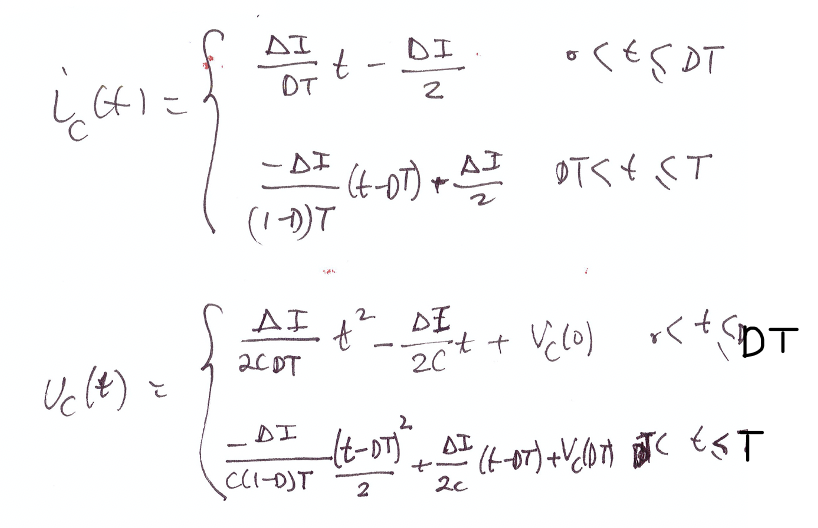 The Buck Converter
Using the exact current and voltage expressions:
Recall, the capacitor current and voltage waveforms:
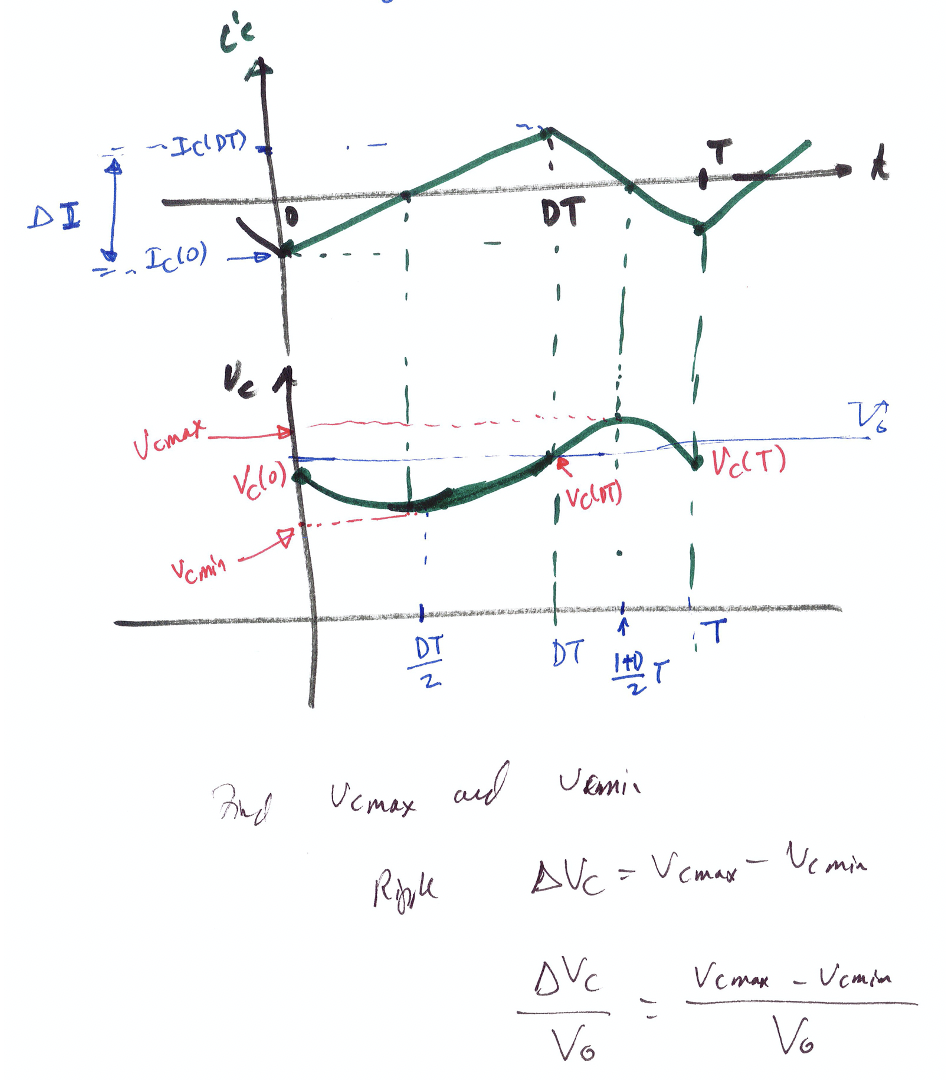 In steady-state, we have,
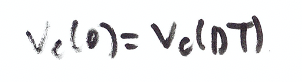 It can be shown that the initial value for vc(t) at t=0 is given by,
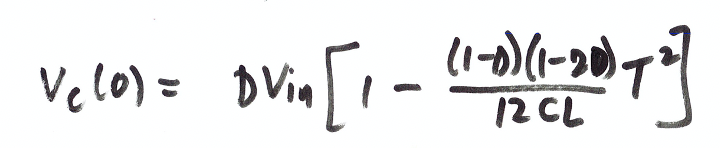 Recall, the average output voltage for the buck,
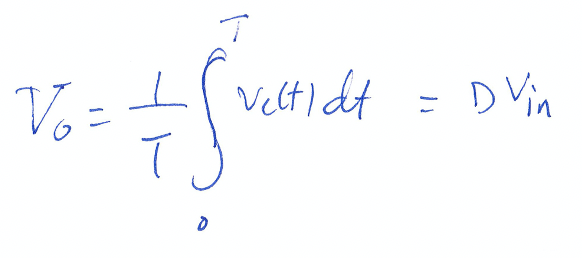 Solving for the minimum and maximum values to obtain,
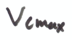 II) Using the approximation expression for Q:
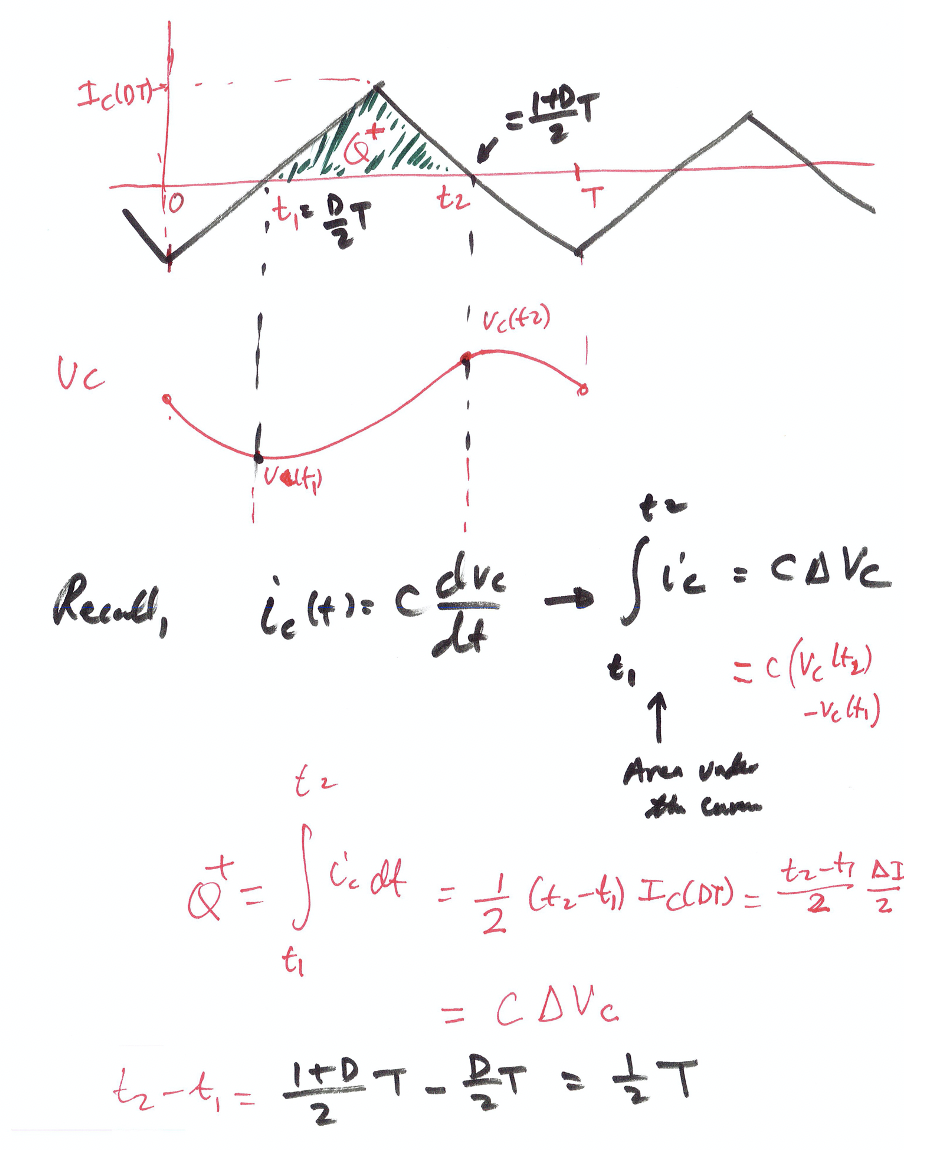 The Boost Converter
The Buck-Boost Converter
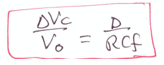 Example 4.2  - Buck Converter Analysis
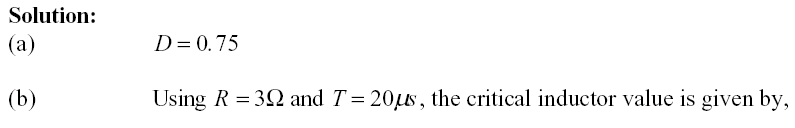 Example 4.2  - Buck Converter Analysis
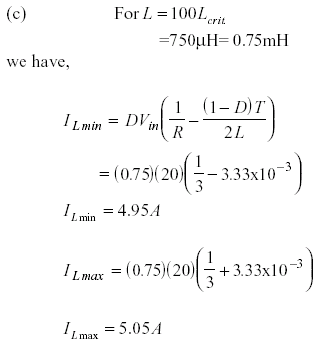 Example 4.2  - Buck Converter Analysis
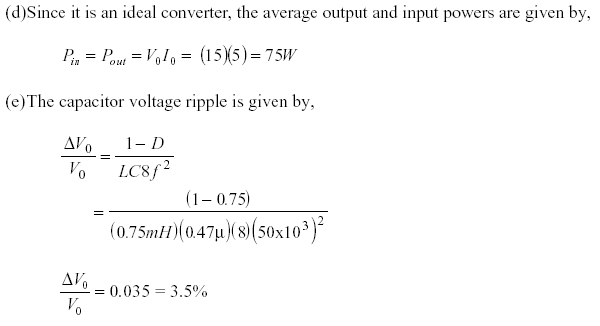 Example 4.2  - Buck Converter AnalysisSimulation Results
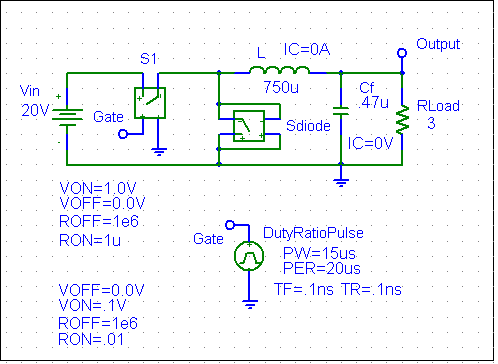 20
10
0
0s
0.5ms
1.0ms
1.5ms
2.0ms
I(L)
V(Gate)
V(Output)
Time
Example 4.2  - Buck Converter AnalysisSimulation Results
Vo= 15V
10V
20mA
5.05A
0V
0A
5.00A
-20mA
-10V
4.95A
-40mA
-20V
1.96ms
1.98ms
2.00ms
1.96ms
1.98ms
2.00ms
I(Cf)
V(L:1,L:2)
4.90A
Time
Time
1.96ms
1.98ms
2.00ms
I(L)
Time
Example 4.2  - Buck Converter AnalysisSimulation Results
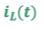 15.2V
(1.9954m,15.102)
15.0V
(1.9819m,14.863)
14.8V
1.96ms
1.98ms
2.00ms
V(Output)
Time
Example 4.2  - Buck Converter AnalysisSimulation Results
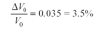 Example 4.3 - Boost Converter Analysis
Sketch all waveforms for a boost converter with the following
circuit parameters: Vin = 50V, Vo= 120V and  R= 20, fs = 15kHz, L=1.8mH, C=147μF
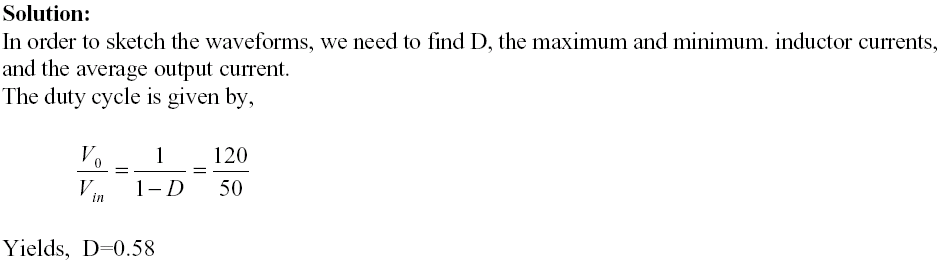 Boost Converter Analysis
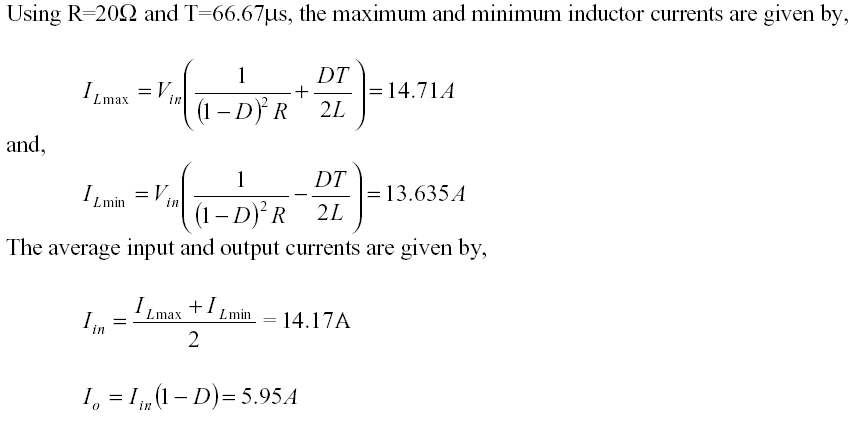 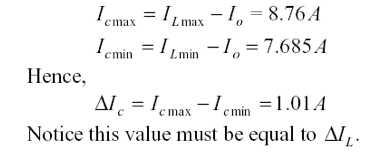 Boost Converter Analysis: Simulation Verification  Example 4.4
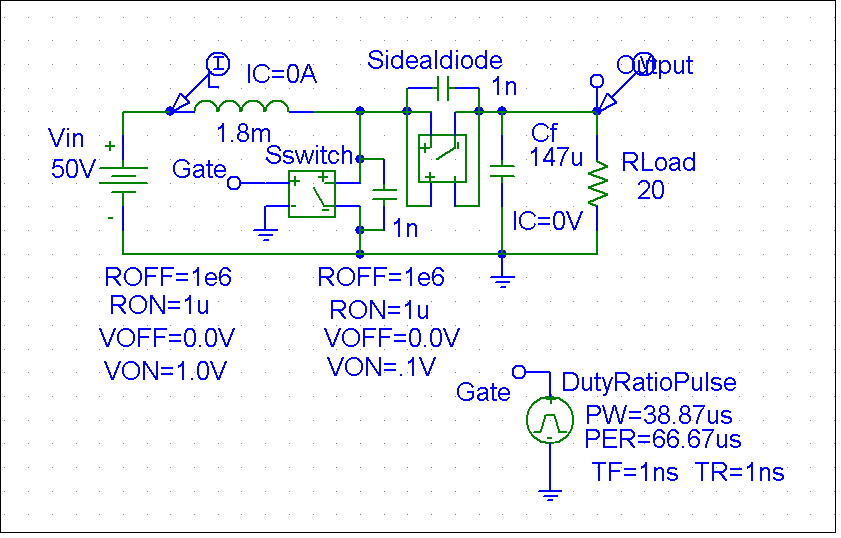 200
100
0
0s
10ms
20ms
30ms
40ms
50ms
V(Output)
I(L)
Time
Boost Converter Analysis: Simulation Verification  Example 4.4
Vout=120 V
ILAve=14.4A
200
100
0
0s
10ms
20ms
30ms
40ms
50ms
V(Output)
I(L)
Time
Boost Converter Analysis: Simulation Verification  Example 4.4
Vout=120 V
ILAve=14.4A
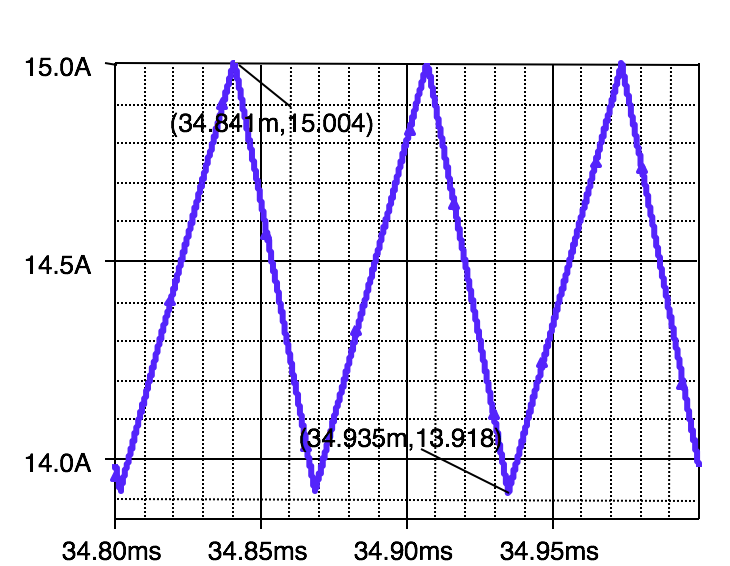 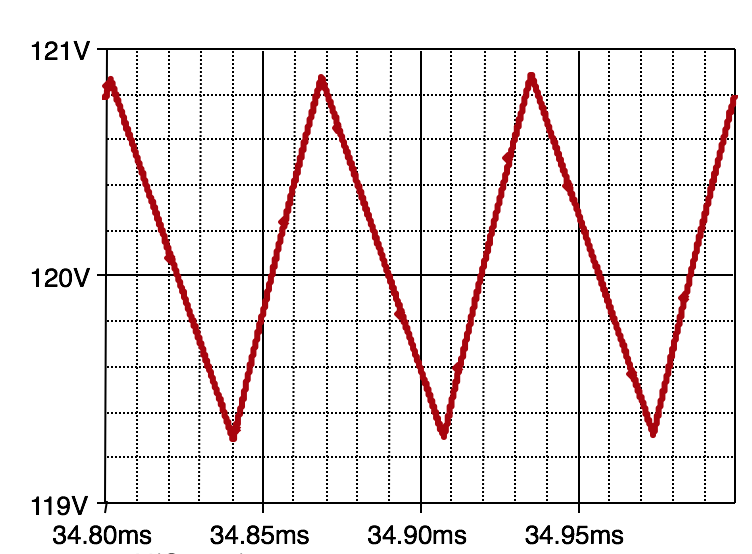 15.0A
50V
(34.841m,15.004)
0V
14.5A
-50V
(34.935m,13.918)
14.0A
-80V
34.80ms
34.85ms
34.90ms
34.95ms
34.80ms
34.85ms
34.90ms
34.95ms
V(L:1,L:2)
I(L)
Time
Time
Boost Converter Analysis: Simulation Verification  Example 4.4
121V
10A
(34.868m,7.8893)
120V
5A
(34.842m,8.9882)
0A
119V
34.80ms
34.85ms
34.90ms
34.95ms
-5A
V(Output)
Time
34.80ms
34.85ms
34.90ms
34.95ms
I(Cf)
Time
Boost Converter Analysis: Simulation Verification  Example 4.4